ОЧУ Газпром школа
Решение задач по теме «Пирамида»
Мигунова Наталья Павловна
09.05.2023
Работаем в парах
В 1992 году специалисты Гарвардской школы общественного здоровья создали универсальную пирамиду питания, которая обошла весь мир.
Пирамида разделена на части плоскостями, параллельными основанию и проведёнными через точки, делящие боковые рёбра на равные части.
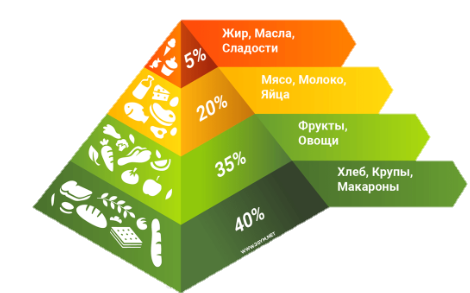 Работаем в парах
Принято считать, что в день среднестатистический человек должен съедать 1,5кг еды. 
Используя пирамиду здорового питания, определите, какую часть объёма пирамиды занимает верхняя маленькая пирамидка, в которой расположены самые «вредные» для здоровья человека продукты питания: жиры, масла и сладости.
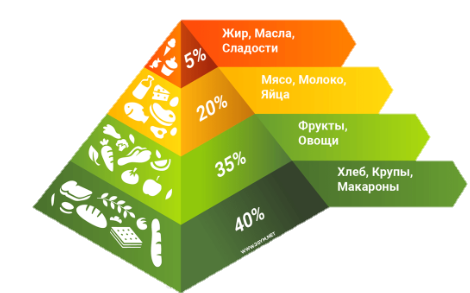 Работаем в парах
Принято считать, что в день среднестатистический человек должен съедать 1,5кг еды. 
Используя пирамиду здорового питания, определите, какую часть объёма пирамиды занимает верхняя маленькая пирамидка, в которой расположены самые «вредные» для здоровья человека продукты питания: жиры, масла и сладости.
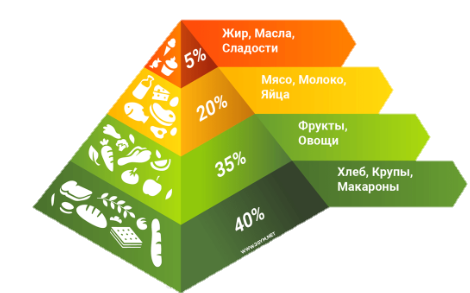 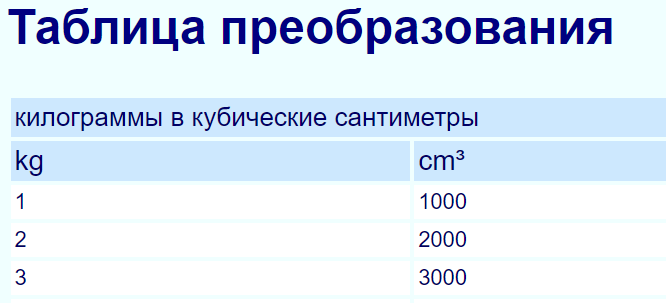 Пирамида Блума
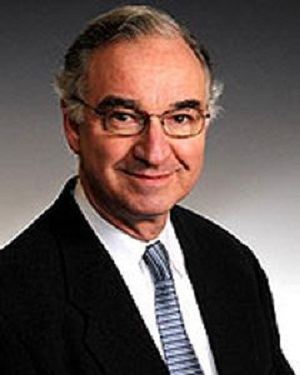 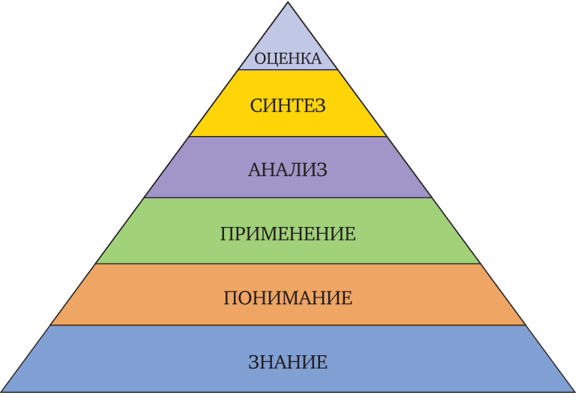 Бенджамин Блум
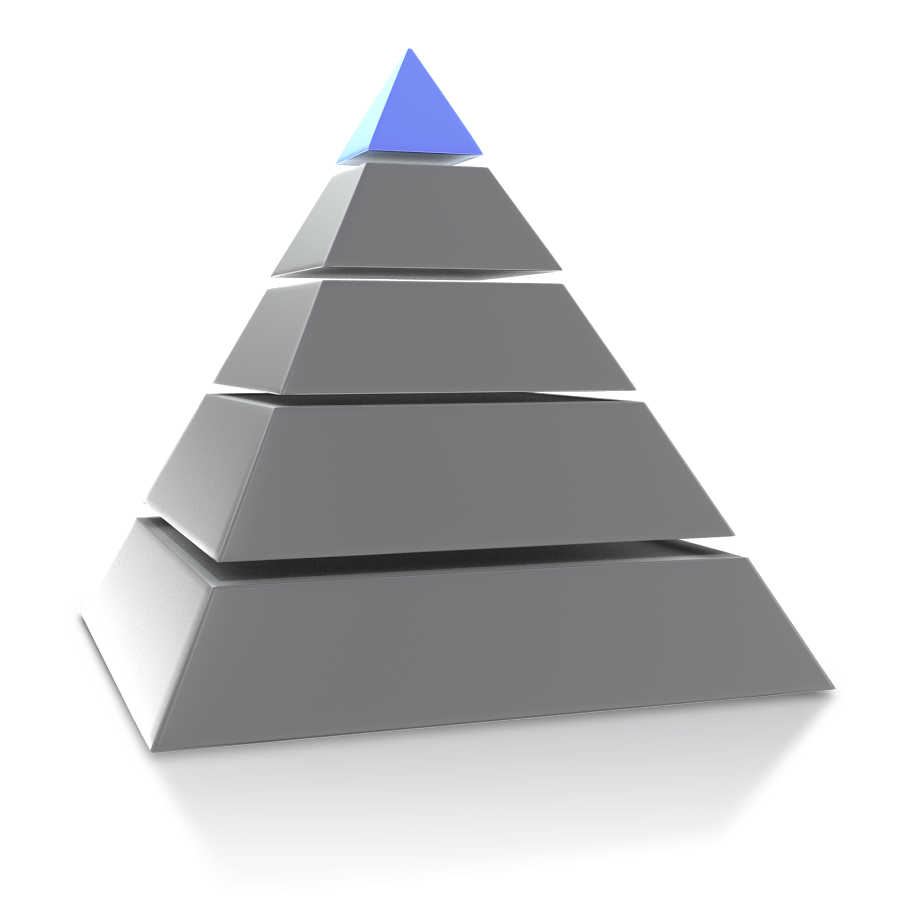 Проверка ДЗ
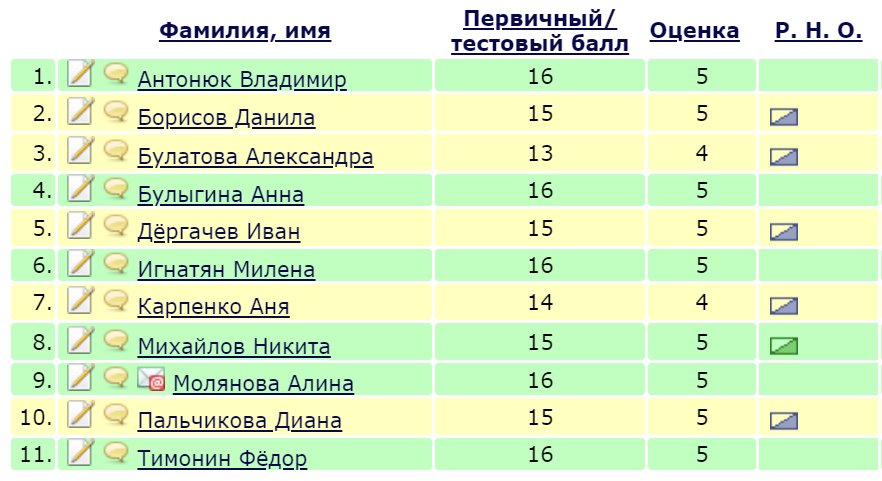 Проверка ДЗ
Боковые ребра треугольной пирамиды взаимно перпендикулярны, каждое из них равно 6. Найдите объем пирамиды.
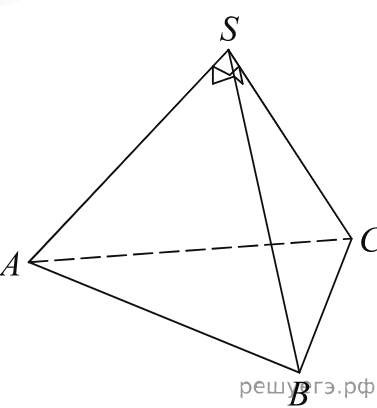 Правильная пирамида
основание – правильный многоугольник, вершина проецируется в центр основания;
 боковые ребра – равны;
 боковые грани – равные равнобедренные треугольники.
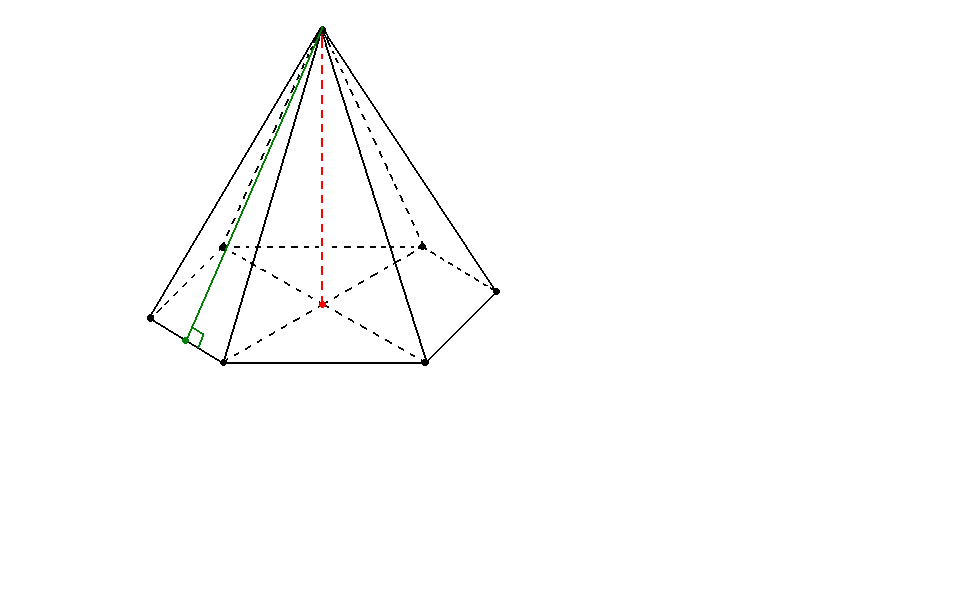 H – высота,
h – апофема
1
3
H
h
V=    Sосн  Н
ДЗ на следующий урок
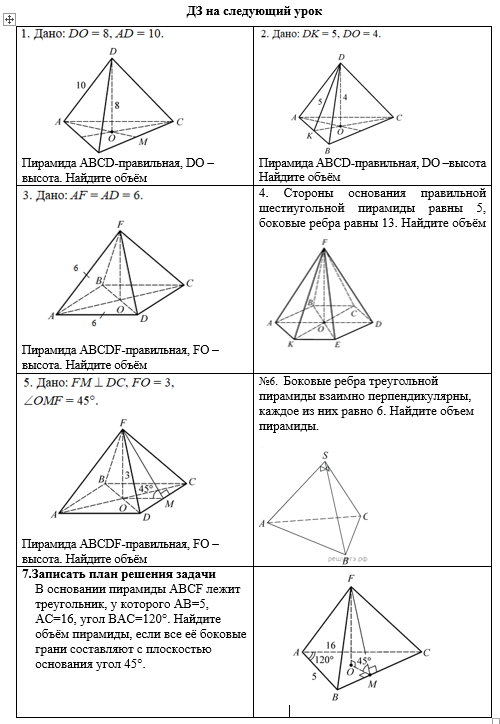 Проверяем формулы
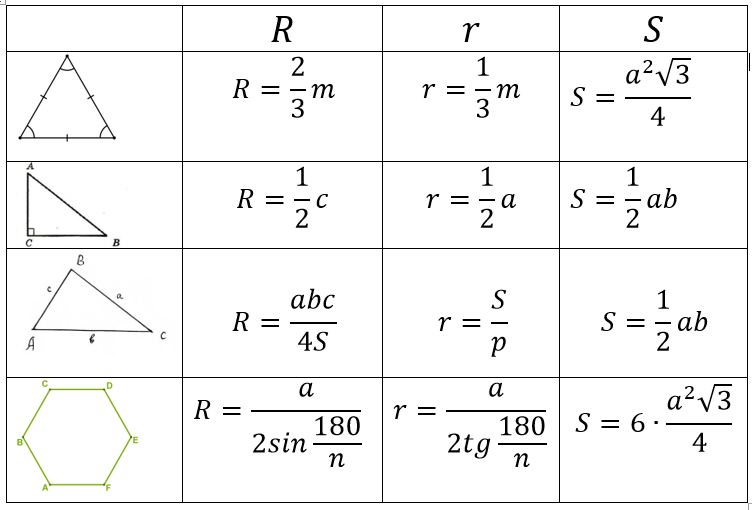 Работаем в парах
В каких пирамидах мы сразу точно знаем, куда попадёт высота?
Высота пирамиды попадает в центр описанной окружности, если…
Высота пирамиды попадает в центр вписанной окружности, если…
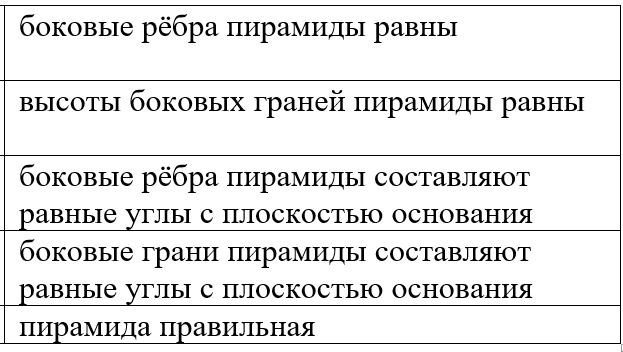 Положение высоты пирамиды
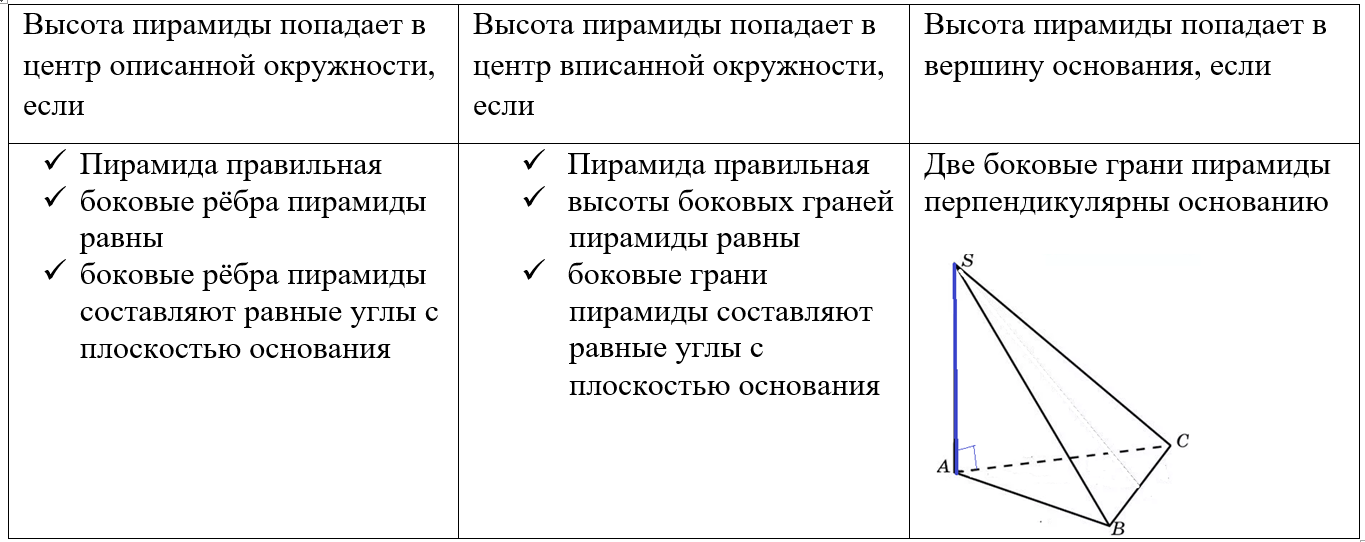 Работаем с чертежами
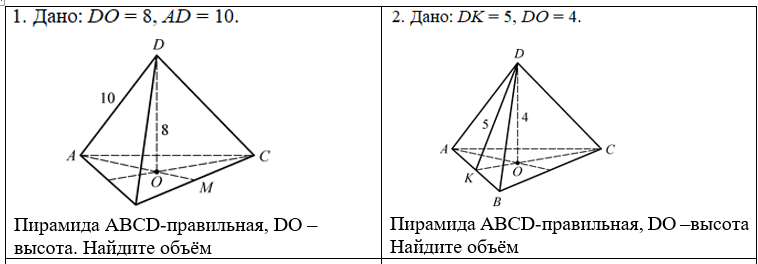 Работаем с чертежами
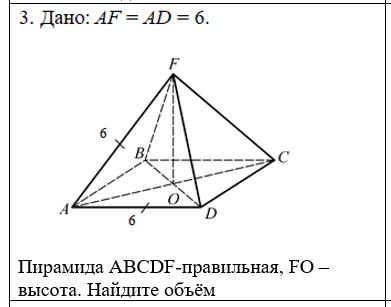 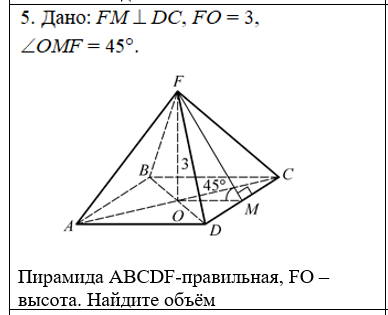 Решаем задачи
Решаем задачи
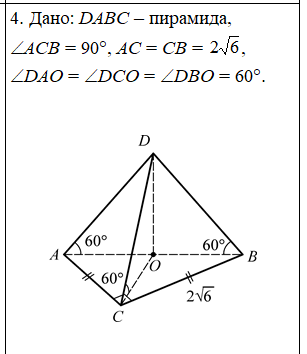 Решаем задачи
2) В основании пирамиды FABCD лежит прямоугольник. Высота пирамиды FO равна 3. Найдите объём пирамиды, если высоты всех её боковых граней равны.
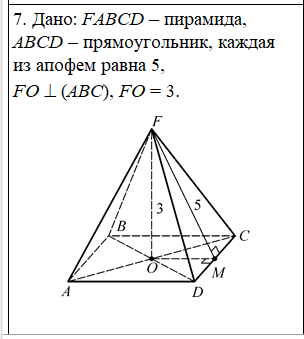 Дополнительно
1) Начертить пирамиду, у которой в основании лежит прямоугольник и боковые рёбра составляют одинаковые углы с плоскостью основания
2) Начертить пирамиду, у которой в основании лежит квадрат и боковые рёбра равны
3) Начертить пирамиду, у которой боковые рёбра равны и в её основании лежит прямоугольный треугольник
4) Начертить пирамиду, у которой боковые грани составляют равные углы с плоскостью основания и в её основании лежит прямоугольный треугольник
5) Может ли быть треугольная пирамида, у которой все грани прямоугольные треугольники?
Итог урока
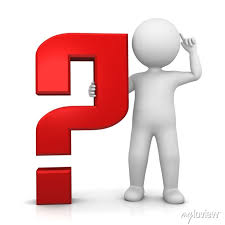 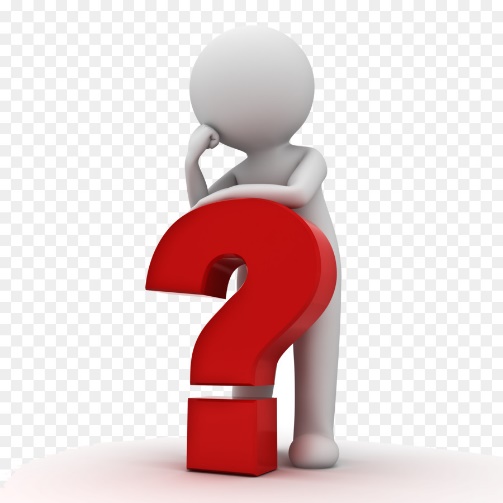 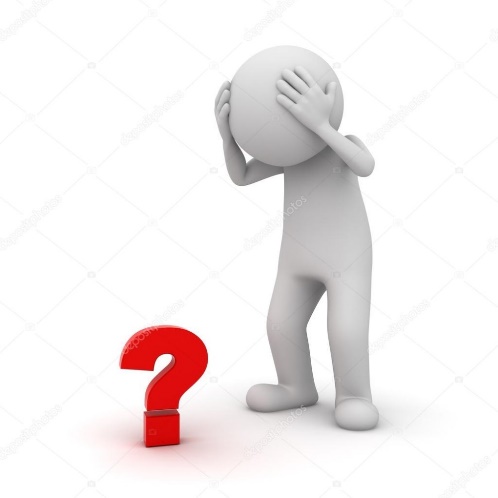 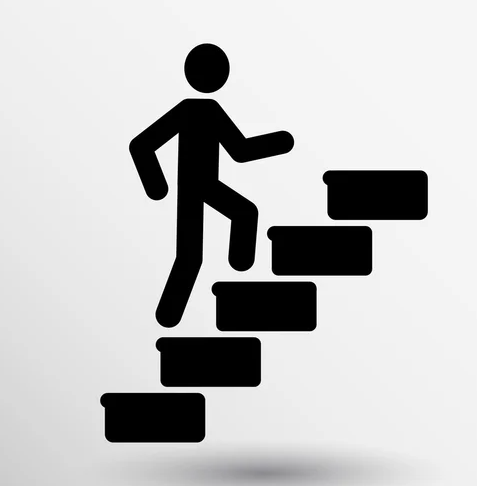